Romans 12.1-2
Therefore, I urge you, brothers and sisters, in view of God's mercy, to offer your bodies as a living sacrifice, holy and pleasing to God—this is your true and proper worship. Do not conform to the pattern of this world, but be transformed by the renewing of your mind. Then you will be able to test and approve what God's will is—his good, pleasing and perfect will.
[Speaker Notes: A man from the back mountains of Tennessee found himself one day in a large city, for the first time standing outside an elevator. He watched as an old, haggard woman hobbled on, and the doors closed. A few minutes later the doors opened and a young, attractive woman marched smartly off. The father hollered to his youngest son, "Billy, go get mother." 
Source Unknown.]
Changing from the first moments…
Change in beliefs
Change in life (repentance)
Change in authority (confession)
Change in commitment (baptism)
Change in allegiance (Rom 12.1-2)
…then changing stops
We get comfortable
We fit in (Jam 4.4)
We get tradition-focused (Mar 7.8)
We forget our gift of mercy and grace (2 Pet 1.9)
We become unmotivated
Why is changing hard?
We only change when we want to
We are motivated to change out of fear of the negative
We are motivated to change out of the draw of the positive
If we want to see change in our lives, we must appeal to one of these
[Speaker Notes: Have you ever heard of “hot-rivet syndrome.” Picture a scene from the Old West, sometime in the 1870s. Weary cowboys in dusty Levi's gather around a blazing campfire after a day on the open range. The lonely howl of a coyote counterpoints the notes of a guitar as the moon floats serenely overhead. Suddenly a bellow of pain shatters the night, as a cowpoke leaps away from the fire, dancing in agony. Hot-Rivet Syndrome has claimed another victim. In those days, Levi's were made, as they had been from the first days of Levi Strauss, with copper rivets at stress points to provide extra strength. On these original Levi's--model 501--the crotch rivet was the critical one: when cowboys crouched too long beside the campfire, the rivet grew uncomfortably hot. For years the brave men of the West suffered this curious occupational hazard. Then, in 1933, Walter Haas, Sr., president of Levi Strauss, went camping in his Levi 501's. 
He was crouched by a crackling campfire in the High Sierras, drinking in the pure mountain air, when he fell prey to Hot-Rivet Syndrome. He consulted with professional wranglers in his party. Had they suffered the same mishap? An impassioned YES was the reply. Haas vowed that the offending rivet must go, and at their next meeting the board of directors voted it into extinction.  
Everybody's Business, ed. by M. Moskowitz, M. Katz, R. Levering. 

“Some people change when they see the light. Others only change when they start to feel the heat.”]
The Essence of Christianity
The essence of Christianity is change
We change as individual Christians:
We change from “old man” to “new man” (Col 3.9-10; Eph 4.22-24)
We change from sinner to saved (Rom 6.6-7)
We change from darkness to light (1 Jn 1.6-7)
Changing shouldn’t stop
The Essence of Christianity
We change as a church
We must continue to develop maturity
We must continue to draw one another in
We must continue to grow by adding new souls
Every new soul is a decrease in maturity, a decrease in closeness, and a new worker needed training
Changing shouldn’t stop
[Speaker Notes: Cornford's Law: Nothing is ever done until everyone is convinced that it ought to be done, and has been convinced for so long that it is now time to do something else.]
Unending Change
This means we will never get bored
This means we will never stop working
This means we will bring constant glory to God
This means there’s more to do
This means we can always hope in the future
Successful Change
Change is successful with it has direction
There must be a vision with an end goal 
There must be steps to take to guide each change
There must be focus on each step to make the most of the change
As a Christian, God provides the goal, the vision, and the steps (2 Pet 1.3-4)
As a Church, God provides the goal and the shepherds provide the vision and steps (Heb 13.17)
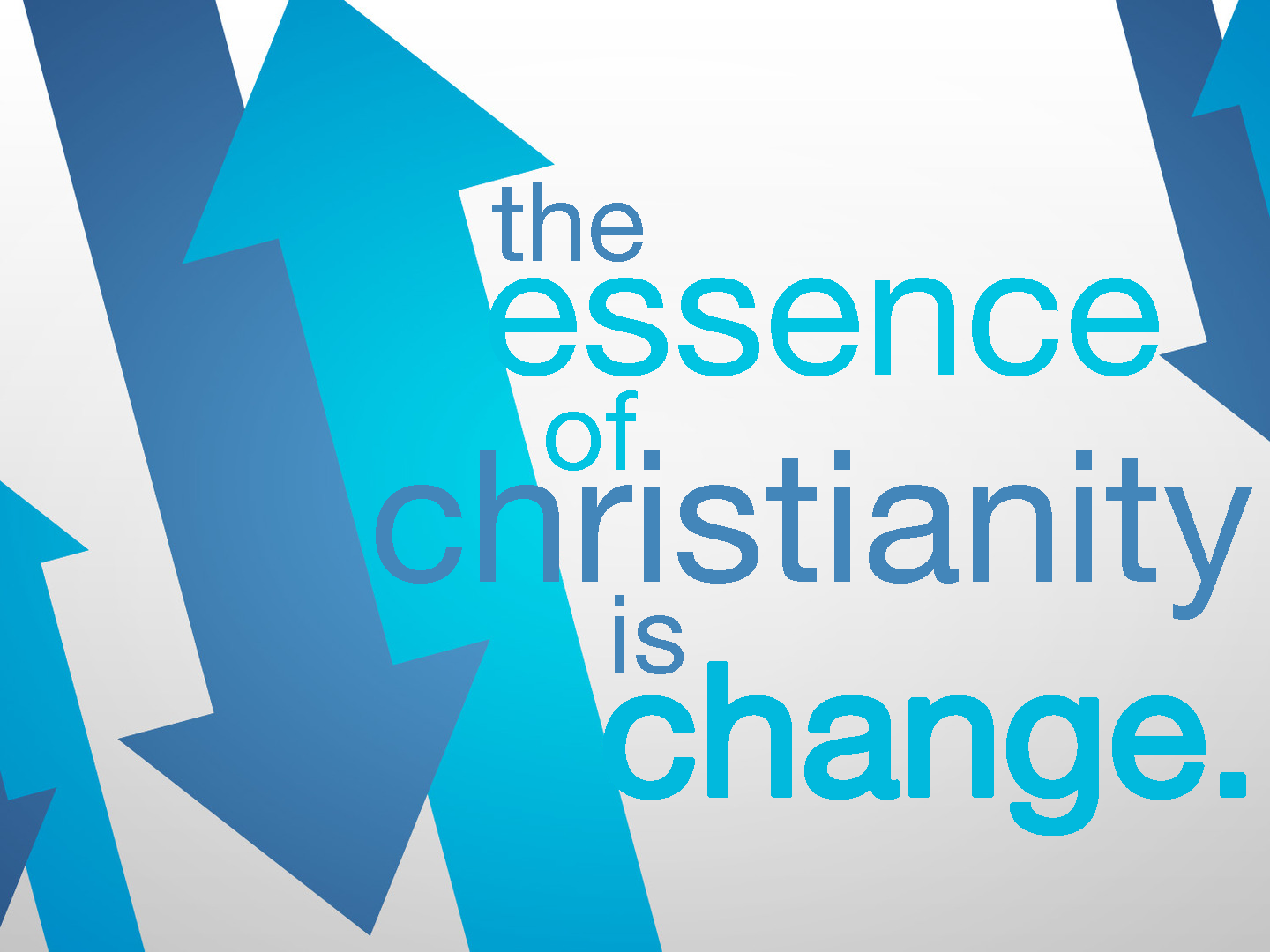